Title III Desk Monitoring
2023-24
Oregon Department of Education
1
Agenda
Welcome
Grounding 
ODE Selection Process
What will be monitored
Timeline
Supports are available
Questions
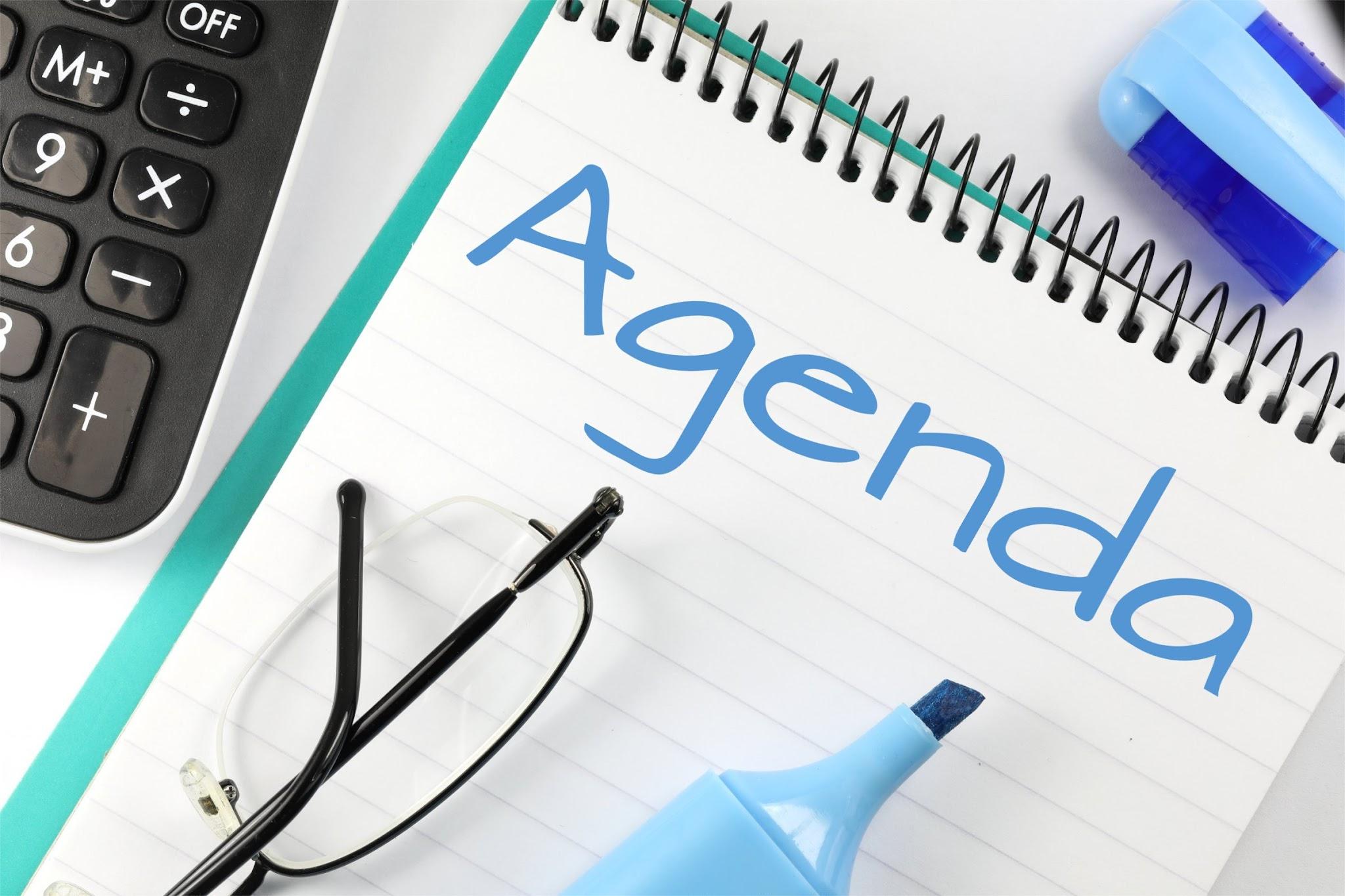 2
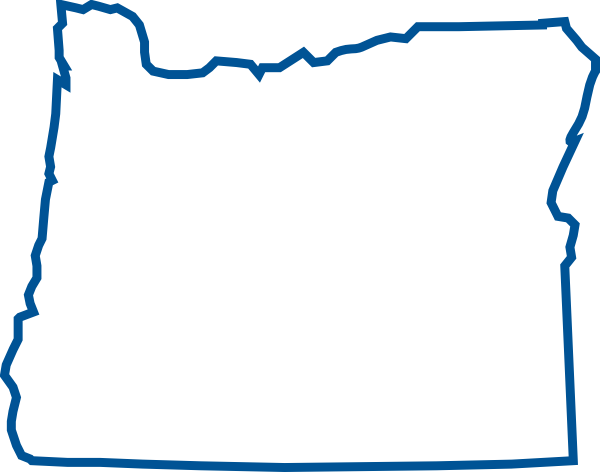 Who We Serve
Student Diversity
560,907 Students
Economically Disadvantaged: 53%
Ever English Learners: 18%
Homeless: 3%
Lesbian/Gay /Bisexual: 12.6%
Mobile Students: 11%
Students with Disabilities: 15%
More than 200 languages spoken
75,807 Educators
Staff of Color
11.4% of Teachers
12.3% of Administrators
16.4% of Counselors
21.1% of Educational Assistants
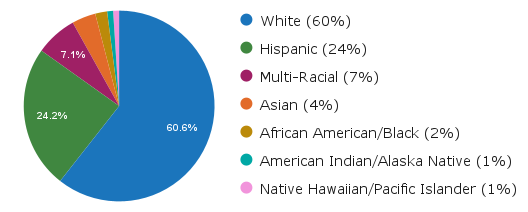 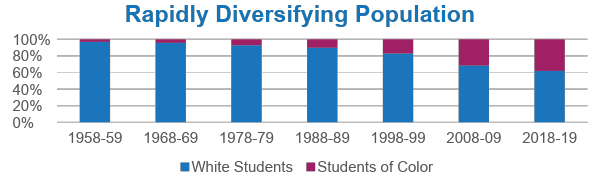 197 Districts
1,257 Schools
133 Charter Schools
   19 Education Service Districts
Oregon Department of Education, 2020-21 School Year
3
[Speaker Notes: Kim]
Oregon Schools Serve Nearly 100,000 Multilingual Learners
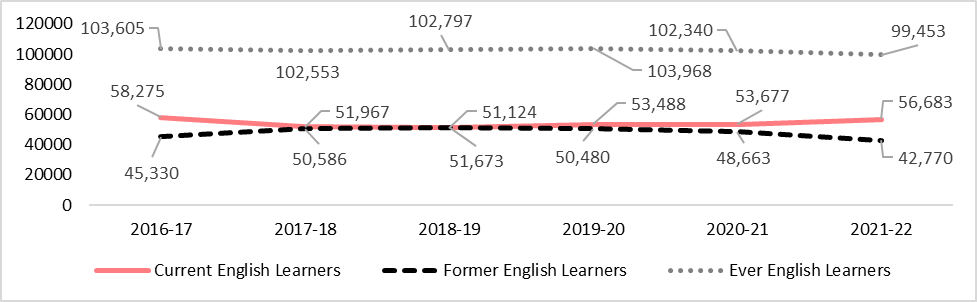 4
[Speaker Notes: As of May 1, 2022, 546,726 students enrolled in Oregon public schools and districts. 

1/5 of our students are multilingual learners either qualifying as former MLs having demonstrated English proficiency and having exited from Title 3 services or current MLs currently receiving Title 3 English language development services... our multilingual learners are significant and steady group of our students in Oregon

Serving and elevating outcomes for our multilingual learners is an important why for our work and leads the importance of centering educational equity and getting very strategic in the supports and instructional practices we implement, we also know that the strategies and practices that elevate outcomes for multilingual learners are also best practices for all students, 

This is important considering that 67% of our districts do not currently have multilingual learners in their care, but if we work to provide all educators and schools with the professional development and curricular resources with these best practices embedded so that all students benefit and whenever there are MLs that join those classrooms, they are entering into supportive and affirming instructional environments

National context – Relative to other states, the size of our EL population places us at #23. Our EL population is much smaller than our neighboring states (WA is 125k and CA is 1 mil.). 


Both current and former English learners (i.e., ever English learners constituting 18.2 percent of students) were an incredibly diverse student population in 2021-22.
The distribution of current English learners varied across grade levels and districts in Oregon during the 2021-22 school year. Woodburn School district served the highest percentage of current English learners, with 41.5 percent of students learning English in an ELD program as of May 1, 2022. On the other hand, 67.5 percent of Oregon districts either had no current English learners or very few (i.e., less than 5 percent of all students).
Other key features of the English learner student population in the 2021-22 school year include the following:
The majority of current English learners were in elementary grades (61.1 percent), while the majority of former English learners were in high school grades.
The number of recently arrived current English learners (i.e., new immigrant students) declined from 4,373 in 2020-21 to 4,145 students in 2021-22. 
Spanish was the predominant home language of current English learners (76.6 percent), but overall there were 199 documented unique home languages (an increase of 18 languages from 2020-21) spoken by current English learners. Other prevalent languages include Russian, Vietnamese, Chinese, Arabic, Chuukese, and Somali; each being the home language of about 2 percent of current English learners.
Approximately 77 percent of current English learners were Latino/a/x, and 31.7 percent of Latino/a/x students were current English learners. A similar percentage of Native Hawaiian/Pacific Islander students (30.3 percent) were current English learners.]
There is Incredible Language Diversity Among our Students
Spanish is most prevalent (77% among multilingual learners)
Also prevalent:  Russian, Vietnamese, Chinese, Arabic, Chuukese, Somali
The full extent of language diversity is not known:
1,348 students have "Other language" listed as their home language
467 students have an unspecified home language
5
[Speaker Notes: As a department and team we believe navigating the world in more than one language is a gift, as a result, the work to do in Oregon helps steward asset-based language, honoring the role that language plays, in our instructional and program practices affirming the identities of our students and providing mirrors, windows and doors for all students in our care.

We recognized there is beautiful diversity of language in our State with Spanish being the predominant language spoken by our students. Russian, Vietnamese, Chinese, Arabic, Chuukese, Somali showing up in prevalent numbers and recognizing that there are many languages that are not acknowledge in our current reporting practices. 

This highlights the importance of our work as it pertains to expanding the language codes districts use to identify the home languages of our students including Mesoamerican and indigenous tribal languages.

Many of our schools serve students who are speakers of Mesoamerican indigenous languages such as Mam, Q'anobal, and K'iche. While ODE significantly expanded the language of origin reporting categories to include these languages in 2020, use to date at the building level has remained limited. Moreover, some schools continue to use the "Mayan languages" category, which is an umbrella category that does not describe a specific language. 

See https://www.oregon.gov/ode/schools-and-districts/reportcards/Documents/rptcd2022.pdf]
Education equity is the equitable implementation of policy, practices, procedures, and legislation that translates into resource allocation, education rigor, and opportunities for historically and currently marginalized youth, students, and families including civil rights protected classes. This means the restructuring and dismantling of systems and institutions that create the dichotomy of beneficiaries and the oppressed and marginalized.
Equity
Oregon Department of Education
6
[Speaker Notes: Kim]
Questions
Please post your question in the Question and Answer Feature
Oregon Department of Education
7
[Speaker Notes: Kim]
Monitoring districts provides ODE the opportunity to:
Ensure students have access to all educational opportunities.
Provide technical assistance to support districts.

Title III monitoring is a required activity under ESSA.  During monitoring ODE will review and verify compliance with:
Title III – English Learners and Immigrant Youth
Title I-A 
Oregon Revised Statutes (ORS)
Oregon Administrative Rules (OAR)
Why?
Oregon Department of Education
8
[Speaker Notes: Touch on the why for monitoring, include that this is the opportunity for ODE staff and monitored programs to collaborate and support the efforts to support students, families and staff.]
How were districts selected?
For the 2023-24 Title III monitoring selection, ODE staff reviewed the length of time it had been since a district/ESD had been monitored and the Title III Risk Assessment. 
Districts/ESDs were then split into two monitoring groups:
Late Fall - November 15, 2023, submission
Winter - February 15, 2024, submission
ODE staff connected with any district that was selected for monitoring by more than one Federal Title Program.
Oregon Department of Education
9
[Speaker Notes: Kim]
Districts/Consortia  Monitored for 2023-24
Late Fall
Winter
Central Point		Central
Gervais			Grants Pass
Hillsboro			Lebanon
McMinnville		Parkrose
Salem-Keizer		Silver Falls
Tillamook			Cascade 
Dallas			Sheridan
St. Paul			North Wasco Co
South Wasco Co		South Coast ESD
Coos Bay			Coquille
North Bend		Reedsport	
Southern Oregon ESD	Brookings Harbor
Lake County		Rogue River
Three Rivers
Centennial		Forest Grove
Greater Albany		Hermiston
Klamath Co		Klamath Falls City
Milton-Freewater		Mt. Angel
Tigard-Tualatin		Lane ESD	
Alsea			Central Linn
Creswell			Fern Ridge
Harrisburg		Junction City
Lowell			Monroe
Philomath			Santiam Canyon
Siuslaw			South Lane
Oregon Department of Education
10
[Speaker Notes: Just show]
Monitoring Timeline
Winter districts submit monitoring documentation to ODE for review
ODE conducts a second round of review if additional information is required from districts
Districts are notified if they are to be  monitored
Late Fall districts submit monitoring documentations to ODE for review
Ongoing
August 2023
February 15, 2024
November 15, 2023
Nov/Dec 2023
September 2023
Feb/Mar 2024
ODE reviews late Fall monitoring documents and monitoring letters are sent to districts/ESDs
ODE holds:
 Monitoring trainings
Office Hours – Q & A
ODE reviews Winter monitoring documents and monitoring letters are sent to districts/ESDs
Oregon Department of Education
11
Desk Monitoring
Districts submit evidence to ODE based on the monitoring rubric
ODE staff review the submitted evidence
Compliance is based on review and approval of the submitted evidence

On-site Monitoring
Districts submit evidence based on the monitoring rubric
ODE staff review the submitted evidence
ODE staff visit the school district
Compliance is based on both the submitted evidence and evidence gathered during the on-site visit
Types of Monitoring
Oregon Department of Education
12
[Speaker Notes: Depending on the identified needs during the desk monitoring, ODE staff may schedule a TA meeting following the monitoring review.  TA could be virtual or in-person.  for 23-24, ODE is using the desk monitoring option.]
What resources are available to assist districts?
Monitoring Rubric 
This document provides districts the expected evidence to be submitted to ODE for review.  This is the tool that ODE uses during monitoring to evaluate compliance. 

Monitoring Template
This document is an optional tool provided to assist districts in preparing documents to submit to ODE.  Checkboxes are included on the template for monitoring items that may not be applicable for every district.
Oregon Department of Education
13
[Speaker Notes: Kim
While presenting – open link and share the document with district staff]
Monitoring Rubric Review
The next few slides will address the submission requirements on the monitoring rubric.  Having a copy of the monitoring rubric nearby may help district/ESD staff  consider the submission requirements.
Please refer to the monitoring rubric, linked here
Feel free to ask questions in the Question/Answer section; ODE staff will use these questions to update the Monitoring Frequently Asked Questions.
14
[Speaker Notes: ODE staff have hidden the specific questions from this virtual presentation, however the posted presentation includes all slides so district/ESD staff have access to all the information shared verbally.   Please take moment to download the monitoring rubric as a tool during the next few slides. 

Reminder to please put questions in the question/answer option.]
Rubric Sections
15
Oregon Department of Education
[Speaker Notes: Districts with Title III sub-grants will respond to all 9 sections
Consortium leads are responsible for the fiscal section for all consortium members.
Consortium leads that are not districts - will only submit the fiscal review - section 9
Consortium leads that are districts -will submit all 9 sections, however section 9 is a consortium level review.

Districts having charter schools need to include evidence from the charter schools in the submissions.]
Section 1:  English Learner Plan
Question 1:  The district has an EL Plan addressing the requirements of Sec 3116.
16
[Speaker Notes: Districts do not have to update their EL plan in order to respond to this question, the district could choose to update any section of the EL plan that requires an update.  (for example - instructional program, instructional materials) If the district chooses to update sections of their EL plan, providing a note to ODE reviewers regarding this update would be helpful.  ODE staff will not evaluate the content of the district’s plan for plan approval.  

Adding in sections of the plan pertaining to rubric questions in the evidence for that question is helpful.]
Section 2:  Identification of English Learners
This section has 7 questions that address:
Question 2:	Parent Notification Letters
Question 3:	Language Use Surveys
Question 4:	Timeline for students to be identified as having EL status
Question 5:	Identification process for Special Education
Question 6:	Identification process for Talented and Gifted
Question 7:	Identification process for Potential EL - code 2-J
Question 8:	Process for parent/guardian waiving participation in EL Instructional Program
17
[Speaker Notes: The seven questions in section 2 are related to identification of students for EL support.   Each question has certain criteria for evidence to be submitted.  If the district does not have any students meeting this question, please include a statement to that fact in the submission.]
Question 2
The district identifies students for English learner (EL) screening, administers screener, and notifies parents within the required timeline:  30 calendar days from the beginning of the school year, or 14 calendar days from student enrollment once the school year has started.
Submission requirements:
Sample of signed and dated Parent Notification Letters (PNL) in all languages provided to parents/guardians, that includes:
Forms for students identified as ELs in the current school year (2023-24)
Forms for students who were identified as ELs in a prior school year (2023-24)
PNLs should include information as to students’ language progress in all four domains
18
[Speaker Notes: in the 22-23 monitoring, the following PNL trends were observed:
ELPA language domains were not included in the letter only the ELPA language level was provided
Academic achievement information was not included for all students, frequently only “state content assessments” or “no assessment information” was included.
Graduation 4 year cohort rate was not included
Program instruction and how this will assist the student was not included.
Timeliness of PNL letters to parents did not meet the federal requirements

The purpose of these letters is to provide comprehensive information to parents/guardians regarding their child’s academic and linguistic skills, as a tool for the informed decision for waiving participation in the ELP instructional program.]
Required Evidence for Question 2
Parent Notification Letters submission numbers  are based on number of enrolled ELs:
10 or fewer students – all copies
11-50 students – 10 copies
51-100 students – 20 copies
Greater than 101 students – 25 copies
Please include Parent Notification Letters for both identified (in 2023-24) and continuing EL students, wherever possible.
19
Question 3
The district has evidence that all students are administered the Oregon Language Use Survey (LUS).
Submission requirements:
Sample of LUS forms from the most recent school year available (ideally 2023-24); that includes:
LUS forms leading to ELPA screener administration
LUS forms not leading to ELPA screener administration
Note:  Template forms in other languages show evidence of district capacity to provide communication in a language parents can understand.  For this monitoring item, copies of the actual communication is necessary to demonstrate that the district has met the federal expectations.
20
[Speaker Notes: Observed findings in 22-23
Not providing the LUS forms - in 22-23 this requirement was included in question 2, it was separated in 23-24 to clarify the submission requirements.
Not providing LUS forms in more than one language]
Required Evidence for Question 3
LUS submission numbers are based number of enrolled ELs:
10 or fewer students – all copies
11-50 students – 10 copies
51-100 students – 20 copies
Greater than 101 students – 25 copies
Note:  Please include LUS forms that demonstrate the need to administer the ELPA screen and not to administer e ELPA Screener.
21
Question 4
The district has evidence that students are administered the ELPA screener and parents are notified of EL instructional program needs according to federal timelines.
Submission requirement:
Evidence for students enrolling in the current school year (2023-24) whose LUS lead to the administration of the ELPA screener.  This evidence can be submitted on a chart, table or other format as long as it  includes:
o   Enrollment date
o   ELPA screener date
o   Parent Notification Letter date
o   Students may be identified by district ID number or SSID number.
If the district does not have any student in this category in the current school year, please include evidence from the most recent school year and include a note with the evidence stating thus.
22
[Speaker Notes: Common findings in 22-23
Districts did not include this information, this question was part of question 2 in the 22-23 school year, this was moved to a separate question in 23-24.
District evidence submitted demonstrated that the district did not meet federal identification timeline requirements.]
Question 5
District has a process/procedure to identify ELs for special education.  ODE staff will review the submitted IEPs/504 plans for EL identification designation, EL staff participation, ELPA assessment information.
Submission requirements:
A description of the process or procedure to identify students for special Education.
Special Education process or procedures should include pre-referral process that includes EL staff in IEP meetings
Copies of IEP/504 plans for identified ELSWD students that include:
A description of student strengths
Instructional goals for the student
Instructional and linguistic supports, and
Assessment participation
23
[Speaker Notes: Common findings in 22-23:
IEPs did not include EL specialist in the meeting attendees
IEPS were inconsistent in identifying EL students and required assessments for identified ELs
IEPs did not include present levels and support for identified students
Preferral process was not included in the submission]
Required Evidence for Question 5
The number of IEPs/504s to include is based on the number of EL students enrolled in the district with an IEP or 504 plan.
If the district has fewer than 5 students – copies of all IEP/504 plans
If the district has greater than 5 students – at least 6 copies, but no more than 10 copies
If the district does not have any students with an IEP/504 plan, please provide a statement to this fact.
24
[Speaker Notes: The district could choose to redact names on the student documents, however as this monitoring is using the SFT system the files are encrypted for privacy.    If the district chooses to redact names, please include SSID number for ODE staff to reference the document if needed.]
Question 6
District has a process or procedure to identify ELs for Talented and Gifted (TAG).
Submission requirements:
Provide current TAG plan.
Provide data that includes the percentage of non-EL students identified for TAG and the percentage of EL students identified for TAG.
25
[Speaker Notes: This question was modified for the 23-24 school year due to the district updates to TAG plans.]
Question 7
District has a process/procedure to identify potential ELs (students enrolling with LUS who cannot access the ELPA screener with any available accessibility supports due to known or suspected disability) - Code 2-J in the EL Data Collection.
Submission requirements:
District includes the process or procedure for identifying students as a Potential EL (EL data code 2-J).
Copies of IEPs for enrolled Potential ELs in the district that include:
o  A description of student strengths,
o  Instructional goals,
o  Instructional supports,
o  Assessment participation.
o  See below for specific IEP submission numbers, OR
A statement that the district does not have any currently identified Potential ELs (Code 2-J) if appropriate.
26
[Speaker Notes: Common findings in 22-23
confusion between regular identification processes that include the ELPA screener and the code 2-J
Lack of process for this coding
Lack of including IEPs or a statement that the district does not have any currently identified 2-J students.]
Required Evidence for Question 7
IEPs submission requirements:
Wherever possible, the IEPs submitted include various grade levels enrolled in the district.
5 Potential ELs (code 2-J) enrolled in the district – copies of all IEPs.
6 or more Potential ELs (code 2-J) enrolled in the district – at least 6, but no more than 10 copies of IEPs.
Code 2-J – Potential EL is:
A student who enrolls in the district with a LUS leading to the administration of the ELPA screener.  The student has, or is, suspected to have a disability.  The accessibility supports available for the ELPA screener are not sufficient to make this assessment accessible for the student.
27
Question 8
The district has a process or procedure for parents/guardians who did not want their child to receive language services to sign an informed refusal of service (also known as a waiver form).

Submission requirements:
A brief description (no more than 500 words) of the process or procedure the district uses to respond to parent/guardian requests to waive participation in the EL instructional program;
Copies of signed and dated parent right of refusal for services (waiver) forms that include copies in all languages available for parent/guardian; OR
If the district does not have any students with a waiver for participation in the EL instructional program, provide a statement to this fact.

.
28
[Speaker Notes: no common findings for this question - ODE will have TransAct provide training in Oct on the forms available or will include this as information on the all meeting 9/21]
Required Evidence for Question 8
Submit the following number of forms based on number of ELs with parent/guardian waivers for participation in EL instructional services:
10 or fewer students – all copies
11-50 students – 10 copies
51-100 students – 20 copies
Greater than 101 students – 25 copies
29
Section 3:  Parent, Family, and Community Engagement
Question 9:  The district engages with parents and families of students who receive language services, as authentic partners in the decision making around programs, activities, and procedures.
30
[Speaker Notes: No typical findings in 22-23 - areas to include
ensure charter schools in this submission if appropriate
ensure that there are languages parents can understand in the submission]
Question 9
The district engages with parents and families of students who receive language services, as authentic partners in the decision making around programs, activities, and procedures.
Submission requirements:
Evidence of parent/guardian/community engagement activities with parents/guardians of students who have EL status.  This evidence should include:
Parent meetings,
Literacy nights,
Back-to-school,
Sign-in sheets, and
Other activities demonstrating parent engagement and leadership opportunities.
Five (5) activities is required for each district.
Include evidence in languages parents can understand as appropriate.
31
Section 4:  Annual Assessments (ELPA, LA, Math, Science, Ore-Ext)
This section has 7 questions.  These questions are related to:
The planning and organization for the administration of the ELPA summative.
The training of staff to administer the ELPA summative.
The process of determining accessibility supports for all assessments (ELPA, LA, Math, Science, and Ore-Ext).
The documentation of accessibility supports for all assessments.
The process of determining ELPA summative domain exemptions and documentation of domain exemptions.
The process of determine participation in Alt ELPA and documentation of Alt ELPA participation.
The process for communicating student progress on each of the state assessments to parents/guardians in languages they can understand.
32
[Speaker Notes: Section 4 is about assessment requirements.  ODE staff are required to monitor these items per ESSA and provide communication regarding this monitoring to the US Dept. of Education.    The district can include a page with links to the ODE materials as needed.   An assessment tracking sheet template will be available on the monitoring web page - this is being updated for the 23-24 school year based on the OAM.

There are 7 questions for this section.]
Question 10
The district has an annual process/procedure to measure the English proficiency of all identified ELs using the State proficiency assessment.
Submission requirements:
A brief written narrative description (no more than 500 words) of the district’s annual process or procedure to administer the  Oregon’s English Language Proficiency Assessment (ELPA) that includes:
When the district will administer the ELPA summative;
How the district prioritizes the order of students to be assessed;
For example: grade level, proficiency level, etc.
How the district will verify all ELs have participated in the summative assessment.
33
[Speaker Notes: Common finding from 22-23
missing the prioritization of the students to be assessed - if there isn’t a prioritization please state this in the response]
Question 11
The district has a process/procedure for training the test administrators on Oregon’s ELP assessment.
Submission requirements:
A brief written description (no more than 500 words) of the training process or procedure for test administrators.
Include copies of training materials
This could be a page with links to the training materials, OR
Printed copies
Copies of signed test administrator assurance forms based on the number of test administrators.
10 or fewer test administrators – all copies
11 or more test administrators – 10 copies
34
[Speaker Notes: Common findings for 22-23
not including the training materials in the submission - this information could be a page with the links to the ODE ELPA training modules web pages.]
Question 12
The district has a process/procedure to monitor how ELs and ELSWD participate in the annual ELPA summative assessment with available accessibility support ELPA Summative refers to all ELPA summative assessments (in-person, remote and Alt ELPA).

Submission requirements:
A brief written description of the district’s process or procedures to identify each EL and EL with disabilities (ELSWD) for:
ELPA summative (in person, remote, alt) accessibility supports
Enter those supports into the test system to ensure appropriate testing on state assessments

The district should use the Oregon Accessibility Manual to determine supports
35
[Speaker Notes: common issues in 22-23

not including the required information -  please make sure to include charter schools is applicable]
Required Evidence for Question 12
If the district has:
Fewer than 10 enrolled ELs /ELSWD with accessibility supports – copies of all enrolled students that provides evidence of what accessibility supports were selected for the students  
Greater than 11 enrolled ELs/ELSWD with accessibility support – at least 11 copies, but no more than 20
Whenever possible, include evidence from all grade levels represented in the district
This information could be included in a chart that includes:
Student ID number
Accessibility code
Accessibility support description
ODE has provided an Accessibility Checklist to support districts linked here
If the district does not have any enrolled ELs/ELSWDs students with accessibility supports, include a statement to that fact
36
Question 13
The district has a process or procedure for determining how accessibility supports are selected the Oregon state assessments the student takes (Language Arts, Math, Science, and Oregon Extended).
ODE has provided an Accessibility Checklist to support districts linked here
Submission requirements:
A brief written description of the district’s process or procedures to:
Identify each EL and each EL with disabilities (ELSWD) for:
i.	Language Arts accessibility supports
ii.	Math accessibility supports
iii.	Science accessibility supports
iv.	Oregon Extended Assessments
Enter those supports into the test system to ensure appropriate testing on state assessments
Submit evidence of the accessibility supports available to students according to the number of students below.
37
[Speaker Notes: This question has been added to the 23-24 monitoring as this is a requirement under ESSA]
Required Evidence for Question 13
If the district has:
Fewer than 10 enrolled ELs /ELSWD with accessibility supports – copies of all enrolled students that provides evidence of what accessibility supports were selected for the students  
Greater than 11 enrolled ELs/ELSWD with accessibility support – at least 11 copies, but no more than 20
o	Whenever possible, include evidence from all grade levels represented in the district
o	This evidence could be a spreadsheet with student ID number and accessibility type denoted
This information could be included in a chart that includes:
o	Student ID number
o	Accessibility code
o	Accessibility support description
Documentation of accommodations is needed for Language arts, Mathematics, Science, and Ore-Ext assessments (please record all designated supports and accommodations in the student’s file).
38
Question 14
The district has a process/procedure to monitor the ELPA domain exemptions for the ELPA summative assessment and appropriately codes them into the testing system.  (This includes all ELPA summative: in-person, remote, and Alt ELPA.)
Submission requirements:
A brief written description of no more than 500 words of the district’s process or procedure to:
Determine domain exemptions on the ELPA summative assessment (in-person, remote or alt ELPA)
Enter the domain exemptions in the testing system to ensure appropriate test administration for ELs with IEPs or 504s
Submit copies of IEPs/504 Plans for students with ELPA domain exemptions (ELPA summative, remote or Alt ELPA) per the number of students below
39
[Speaker Notes: common monitoring issues
not including IEPs as requested or not including a statement that the district does not have students with domain exemptions]
Required Evidence for Question 14
If the district has:
Fewer than 6 enrolled students with an IEP/504 with a domain exemption – please submit copies of the IEP/504 that documents the domain exemption(s).
More than 6 enrolled students with an IEP/504 with a domain exemption – please submit at least 6 copies of the IEP/504, but no more than 10 copies of the IEP/504 that documents the exemption(s).
No students enrolled with a domain exemption; a statement asserting that fact.
Note:  These IEPs may be the same ones included in a prior question; there is no need to duplicate the submission as long as you have documented that reviewers need to refer to IEPS submitted in question number ____.
40
Question 15
The district has a process/procedure to determine which students will participate in the Alt ELPA assessment.
Submission requirements:
A brief written description no more than 500 words that describing the district’s process or procedure that explains the district process.
How the district determined which students would be eligible for Alt ELPA.
Copies of IEPs that document the participation in the Alt ELPA based on the numbers below.
Whenever possible, including all grade levels in the school district:
If the district has fewer than 5 students participating in Alt ELPA, copies of all IEPs for these students.
If the district has greater than 6 students participating in Alt ELPA; Copies of at least 6 IEPs but no more than 10 copies
Note:  These IEPs may be the same ones included in a prior question, there is no need to duplicate the submission as long as you have documented that reviewers need to refer to IEPS submitted in question number ____. 
If the district does not have any enrolled ELSWD participating in the Alt ELPA, please provide a statement to that fact.
41
[Speaker Notes: Reminder about charter school documentation if applicable]
Question 16
The district has a process or procedures for providing statewide assessment results to parents of ELs in languages parents can understand.  These assessments include:
ELPA summative
Alt ELPA
Language Arts
Math
Science
Oregon Extended
42
[Speaker Notes: This question has been added to 23-24 due to requirements under ESSA.]
Required Evidence for Question 16
Submission requirements:
A brief written description no more than 500 words that describing the district’s process or procedure that explains the district process for:
Determining which languages are needed for parent/guardian communication.
Process for preparing and sharing the information with parents.
Evidence of providing this communication to parents/guidance:
Examples of this evidence include:
Assessment score reports from 2022-23 in home languages
Where assessment score reports are not available in home language the follow is acceptable”
Parent request for interpreter forms.
Interpreter contracts.
Interpreter participation at meetings.
43
Evidence Amounts for Question 16
Submit examples of parent communication based on   based on number of ELs with parent/guardian needing communication in languages other than English.
•	10 or fewer students – all copies
•	11-50 students – 10 copies
•	51-100 students – 20 copies
•	Greater than 101 students – 25 copies
44
Any Questions?
Please post your question in the Question/Answer section
Oregon Department of Education
45
[Speaker Notes: Just a reminder - please put your questions in the question/answer section  -   Submitted questions will be used to update the Monitoring FAQ document.

We will take a moment now to review the question/answer section to address any questions not previously answered]
Section 5:  Exiting/Monitoring English Learners
This section has 2 questions that review the district’s policies and procedures related to monitoring the academic and linguistic progress of:
Question 17:  Students who have exited the EL instructional program as proficient for the four school years following the proficient assessment score.
Question 18:  Students whose parents/guardians have waived participation in the EL instructional program, until such time as the student scores proficient on the summative ELPA assessment.
46
[Speaker Notes: Section 5 addresses how the district is monitoring the academic and linguistic progress of students who have (1) exited the EL instructional program or (2) have a waiver for participation in the EL instructional program.]
Evidence Required for Question 17
Submission requirements:
The district provided a description (no more than 500 words) of the district’s monitoring process for exited ELs for each of the 4 years after exiting as proficient.
Evidence that demonstrates how the district monitoring is monitoring each student this evidence could include:  
Monitoring surveys completed by educators 
Grade reports
Progress monitoring reports
47
[Speaker Notes: Common findings in 22-23
not have a return to program that explicitly includes parent/guardian consent 
failure to include evidence of interventions (if appropriate) provided to monitored ELs (or statement that no students needed interventions)
Failure to provide evidence of ongoing monitoring - templates do not demonstrate that monitoring has been implemented.]
Question 17
The district monitors the progress of ELs in meeting challenging state academic standards each of the four years after they are no longer receiving services.
Submission expectation based on number of monitored ELs:
•	10 or fewer students – all copies
•	11-50 students – 10 copies
•	51-100 students – 20 copies
•	Greater than 101 students – 25 copies
48
Additional Evidence for Question 17
Evidence of how the district provided additional support or interventions for monitored ELs needing academic support, this could include:
MTSS/RTI program monitoring notes
Progress monitoring reports
Work samples
Formative assessments
Teacher surveys
Meeting notes
Parent meeting
Description of the district process or procedure to return a monitored EL into an EL program.
This process needs to include full parent/guardian consent
49
Question 18
The district has a process/procedure that demonstrates ELs with waivers for service are regularly monitored.
Submission requirements:
A brief written description no more than 500 words of the district’s process or procedure for monitoring ELs with waivers for participation in the EL instructional program on a regular and systematic basis.
Evidence that demonstrates how the district is monitoring ELs with waivers for participation in the EL instructional program.
This evidence could include:  
Monitoring surveys completed by educators 
Grade reports
Progress monitoring reports
50
[Speaker Notes: common 22-23 findings:
failure to provide evidence of ongoing monitoring of waiver ELs
failure to include a process]
Evidence Required for Question 18
Submission expectation based on number of students with waivers for EL service:
10 or fewer students – all copies
11-50 students – 10 copies
51-100 students – 20 copies
Greater than 101 students – 25 copies
51
Section 6:  Access to Instructional Program/Graduation
This section has four questions that relate to the instructional program and graduation for students with EL status.  These questions review:
The district’s implementation and monitoring of the effectiveness of elementary, middle, and high school language instruction education programs.
The adoption of English Language Proficiency (ELP) instructional materials.
The district’s implementation of an instructional program that provides meaningful access to the district’s K-12 instructional program.
The districts implementation of a high school instructional program that leads to a diploma (regular, modified, and extended certificate).
52
[Speaker Notes: Section 6 address the civil rights access for students instructional program.  There are four questions in this section.]
Question 19
The district has a process/procedure for implementing and monitoring effective elementary, middle, and high school language instruction educational programs aligned with state ELP standards.
Submission requirements:
1.	A brief written description of no more than 500 words of how the district is implementing and monitoring effective elementary, middle, and high school language instruction educational programs that are coordinated and aligned with state ELP standards.
53
[Speaker Notes: Common finding in 22-23
The district does not clarify how the distinct is monitoring the effectiveness of the language instruction program K-12.]
Optional Additional Evidence for Question 19
Districts may choose to also include:
1.	Lesson plans with Oregon ELP standards, from all grade bands with current ELs (elementary, middle, and high school) – sample size 5-10 lesson plans.
2.	Formative assessments measuring the ELP standards. 
3.	Classroom observation protocols used for monitoring ELD programs.
54
Question 20
The district has adopted ELP Instructional materials.
Submission requirements:
Evidence that the district has either:
Adopted ELP instructional materials since the ODE adoption in 2021-22 school. This evidence must include minutes from the district school board adopting the instructional materials.
Evidence may also include:
Presentation to district school board
Instructional materials district review process and documentation
Independent adoption review evidence, OR
Request to ODE to postpone ELP instructional materials adoption.
55
[Speaker Notes: Common findings and questions from 22-23
Failure to have evidence of adoption that is compliant with instructional materials OAR - in the building by the fall of the 22-23 school year. 

Common question:
Districts with integrated ELD programs must:
Provide evidence of the adoption of the instructional materials for the content area standards and
Provide evidence that these materials address the ELP standards for all proficiency levels for ML/EL students enrolled in that class.
 
Districts can demonstrate the proficiency level requirement by including any of the following:
Providing evidence of alignment of the ELP standards with the adopted core area standards 
Independently adopt the content area instructional materials as ELP adopted instructional materials.
Provide evidence of instructional materials or resources that cover the ELP standards for the English language proficiency levels for all students having EL status enrolled in the integrated program.]
Question 21
The district has a program of services that provides meaningful access to all classes (e.g., core, elective, special programs).
Submission requirements:
A brief description of the instructional program that provides meaningful access to all classes.
Example of master building schedules for schools in the district at elementary, middle, and high school levels, including any district charter schools.
Include at least four examples for each level unless district has fewer than four schools at any particular level
Ensure these examples include schools with enrolled ELs
56
[Speaker Notes: compliance issue:  failure to include the requested information]
Additional Evidence for Question 21
Secondary student schedules based on number of enrolled secondary ELs.
10 or fewer students – copies of all student schedules
11-50 students – 10 copies
Greater than 50 students – 20 copies
The total sample size must contain schedules from more than one class.
57
Question 22
The district has a program of service for ELs that includes a comprehensive high school education leading to completion with a regular high school diploma, a modified diploma, or a certificate.
Submission requirements:
The district provided a description of the program of services that include: 
Education leading to a diploma
Regular
Modified
Extended certificate 
A random sampling that documents the program of service.  
Evidence includes student transcripts, and 
IEP documentation
The transcripts submitted identify which diploma the student is working towards (regular, modified, or extended certificate).
58
[Speaker Notes: Compliance issues in 22-23
description of differentiation for the various diplomas
not including IEPs for students with modified diploma plans - (if applicable)]
Evidence Required for Question 22
Submission expectation based on the number of enrolled high school ELs:
•	10 or fewer students – copies of all 
•	11-50 students – 10 copies
•	More than 50 students – 20 copies
If the district does not have any enrolled HS ELs, a statement attesting to this will suffice.
59
Section 7:  Staffing for English Learner Programs
This section has 2 questions.  The questions in this section address the professional learning and the license/endorsements held by educators of students holding EL status.
The review of these questions addresses the district’s capacity to support students holding EL status in acquiring English and on-grade level core content.
60
[Speaker Notes: Section 7]
Question 23
The district is in compliance with proper certification, license, or endorsements for instructional staff of ELs.
Submission requirements:
A list of all EL teaches that includes evidence of:
Teacher name
Teacher license(s)
Valid dates for the license
Endorsement Type
Valid dates for the endorsement 
This list could be presented in a spreadsheet form or any other format the district selects.
61
[Speaker Notes: areas to ensure submission includes:
all valid dates for licenses/endorsements
if a license is expired include a description of the status.]
Question 24
The district provides comprehensive and effective professional development to classroom teachers, principals, and other school leaders that is designed to improve the instruction and assessment of ELs.
Submission requirements:
The district provides a description of the professional development provided to district educators that relates to the improvement of instruction and assessment of ELs for the most recent school year; this could include 2022-23 and/or 2023-24.
62
[Speaker Notes: Compliance issues
failure to describe the PD
failure to include requested information

This question was updated in 23-24 based on the findings in 22-23 the question needed clarification]
Additional Evidence for Question 24
Including:
List of trainings provided
Attendance records
Evidence of feedback from training participants, or 
Description of how the district would collect feedback in the future
Evidence of implementation of professional development, or
Description of how the district will implement the collection of implementation evidence in the future
Evidence includes:
Spreadsheets of attendance lists
Surveys from participants
Walk-through notes for implementation evidence
63
Section 8:  English Learner Data
This section has 3 questions.  These questions address how the district is including students with EL status in their data systems in order to:
Track the number of years a student has held EL status
Track which students with EL status also have an IEP/504
This section also addresses how the district is meeting the communication requirements for the EL Legislative Report.
64
[Speaker Notes: Section 8 addresses the ESSA Title III data and state required data information sharing.]
Question 25
The district has a process/procedure to determine which ELs are identified for 5 or more years that includes ELSWD Students.
Submission requirements:
1.	The district provided a description of no more than 500 words of the district’s process or procedure for determining which English Learners (ELs) and English Learner Students with Disabilities (ELSWD) have been identified for five (5) or more years. 
The district should consider how this data is stored in the student information system.  For example:  The student information system has the student’s EL start date and special education flag.  District staff can use this data to determine student EL/ELSWD status.
65
[Speaker Notes: Common issues in 22-23

districts did not include a process for determining the students requested.]
Question 26
The district has a process/procedure to determine the number and percentage of ELs making progress towards English Proficiency aggregated for all ELs and ELSWD.

Submission requirements:
1.	The district provided a description of the district process or procedure to determine the number of English Learners who are making progress towards English Proficiency. 
2.	This process or procedure must include both English Learners and English Learners with Disabilities. 

The district should consider using the On Track To English Language Proficiency measure that is located in the ODE District Secure Application – Achievement Data Insight.  The On Track to English Language Proficiency calculation provides data on each student’s progress in each of the language domains.
66
[Speaker Notes: Common issues in 22-23

Districts did not seem to have a way of tracking the progress of students in learning English.]
Question 27
The district has a process/procedure for sharing the EL Legislative Report with the school board and for posting the report to the district web page.
Submission requirements:
1.	The districts provided a written description of the district’s process or procedure for annually
a.	Posting the EL Legislative Report to the district web page AND
b.	Sharing the EL Legislative Report with the district school board by September 1
2.	The district has provided evidence of: 
a.	The web posting of the EL Legislative Report on the district web page.
b.	The district school board having been provided the EL legislative report.
i.	This evidence could include:
a.	Board minutes
b.	Board presentation 
c.	Board agenda
67
[Speaker Notes: Common findings in 22-23
failure to provide evidence of school board communication
failure to provide evidence of web site posting
timeline requirements were not met based on documents submitted]
Section 9:  Fiscal Review
This section reviews the district/ESD’s management of the Title III federal grant(s):   regular school year and immigrant grant.  This section is submitted by recipients of either grant.  There is one question in this section that includes several elements to be submitted.  As this is a review of the fiscal responsibility all evidence submitted is for the school year prior to the current school year, unless otherwise noted on the rubric.
While reviewing the submitted fiscal evidence ODE staff will be confirming the district/ESD’s management of the Title III grants.
68
[Speaker Notes: Section 9 is submitted by all districts/ESDs who have a Title III grant.  Consortium member districts who did not have any Title III grant do not participate in this section.   This section applies to both the regular school year and immigrant grant information.]
Question 28
The district/ESD maintains clear and accurate fiscal records that indicate use/expenditure of Title III funds.
The next slide includes the requirements for all Title III subgrant recipients, the slide following includes additional information that is required if the submitted budget narrative documents a particular expenditure.
69
[Speaker Notes: Common findings:
failure to submit requested information]
Evidence Required for Question 28
Required for all sub-grantees:
CIP Budget narrative for previous school year (2022-23):
Regular school year
Carryover 
Immigrant grant (if applicable)
Review of the sub-grantees spending trend over the past 3 years:
This includes years:  2020-21, 2021-22, 2022-23
Did the sub-grantee spend down each grant in a timely manner?  
How much carryover funds did the sub-grantee have from one year to the next?
Explanation of how the district/consortia determines the effectiveness of any Title III purchase:
Professional development
Supplemental materials
Any other purchases
Description of sub-grantees inventory procedures for items purchased with Title III funds.
70
[Speaker Notes: Please observe that the items on this slide are for all sub-grantees]
Additional Evidence for Question 28, if Applicable
Required submission if the 2022-23 budget narratives required above demonstrates that the sub-grantee used Title III funds for these activities. 
Copies of current position descriptions for staff funded by Title III.
Time and Effort Logs for staff funded by Title III and other funding.
Copies of contracts paid for by Title III funds and required deliverables by contract.
Explanation how the sub-grantee determines the deliverables for each contract.
Purchase orders and payments for items funded by Title III funds.
71
[Speaker Notes: Evidence submitted here is only based on what was included in the sub grantee budget narrative]
A Note Regarding Dates for Material to Submit
Regarding dates for material to submit, we request the most recent and current dates.  Ideally, this would mean material from the previous school years; specific years are included on the monitoring rubric.  
However, if there is a document(s) that you need to submit, and do not have that particular document(s) for the current/prior school year, then it is acceptable to submit material from the most recent prior school years.
Oregon Department of Education
72
Organization for Materials to Submit
When materials are submitted organized by folders for each Section 1-9 with subfolders for each item, it is not only easier for ODE staff to review, but it also ensures efficiency and accuracy during the review process, resulting in less questions for the district or requests for additional information.
Oregon Department of Education
73
[Speaker Notes: The following slides are a recommendation for organization, this is not a requirement.]
Example:  1 Folder for Each Section
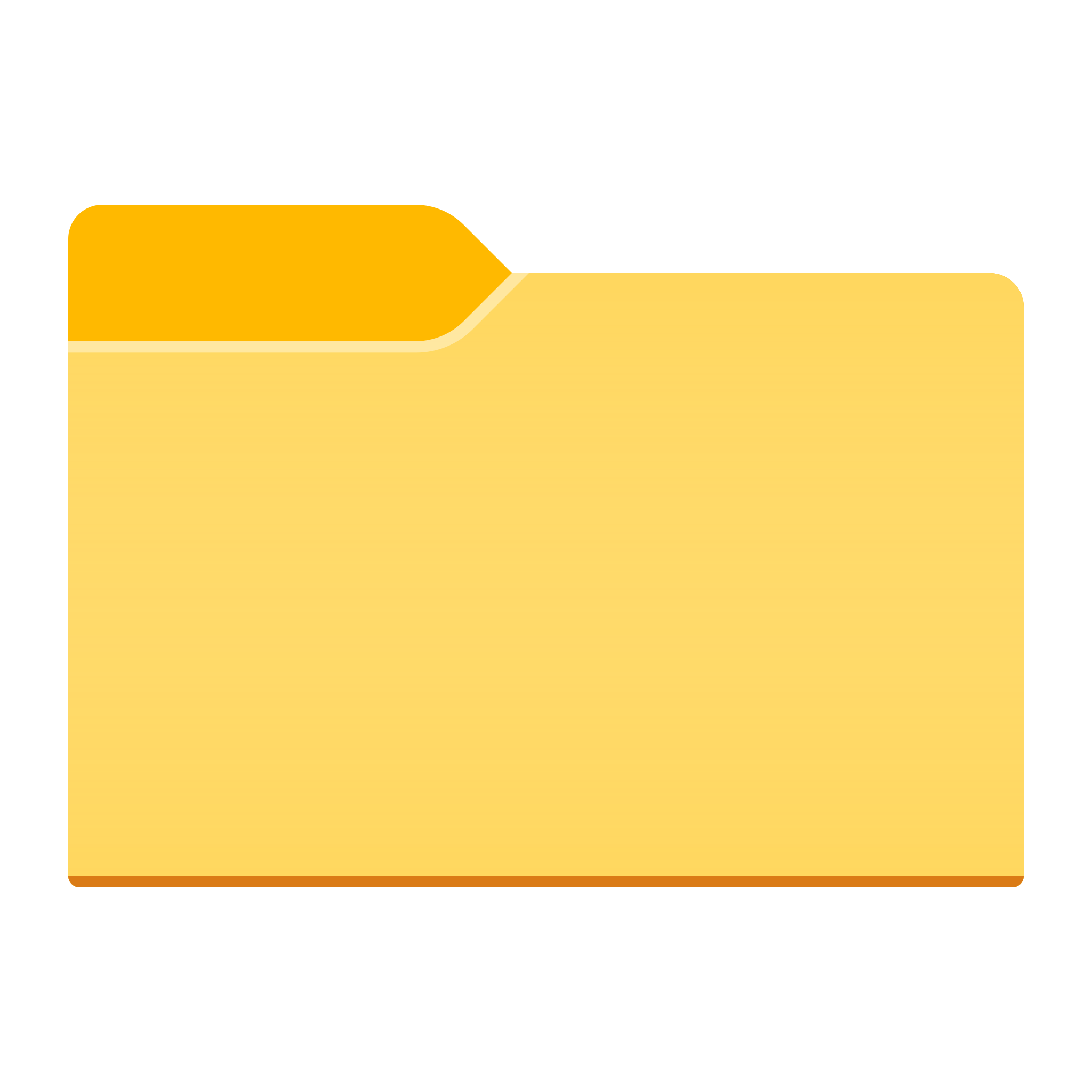 Section 1  English Learner Plan
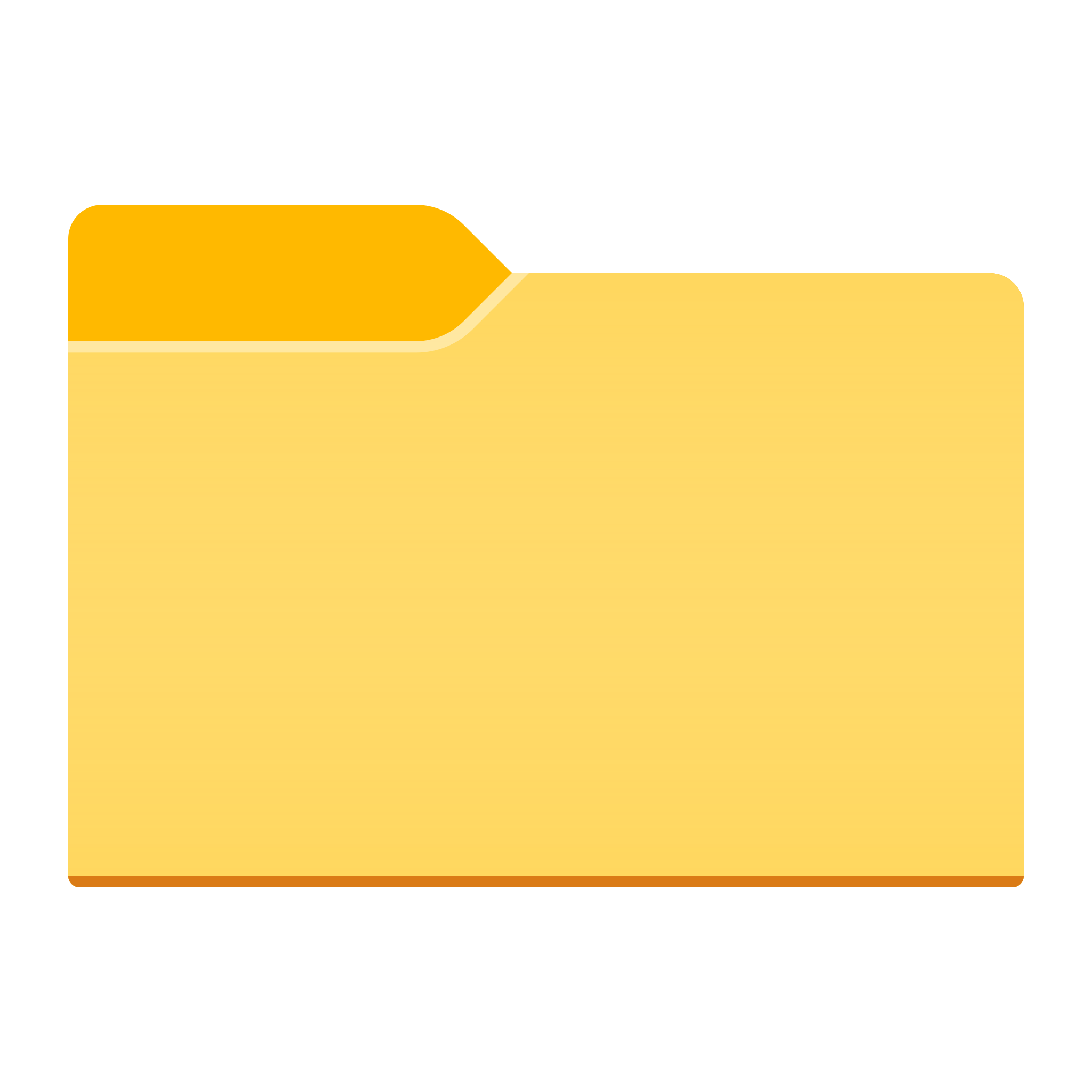 Section 2  Identification of English Learners
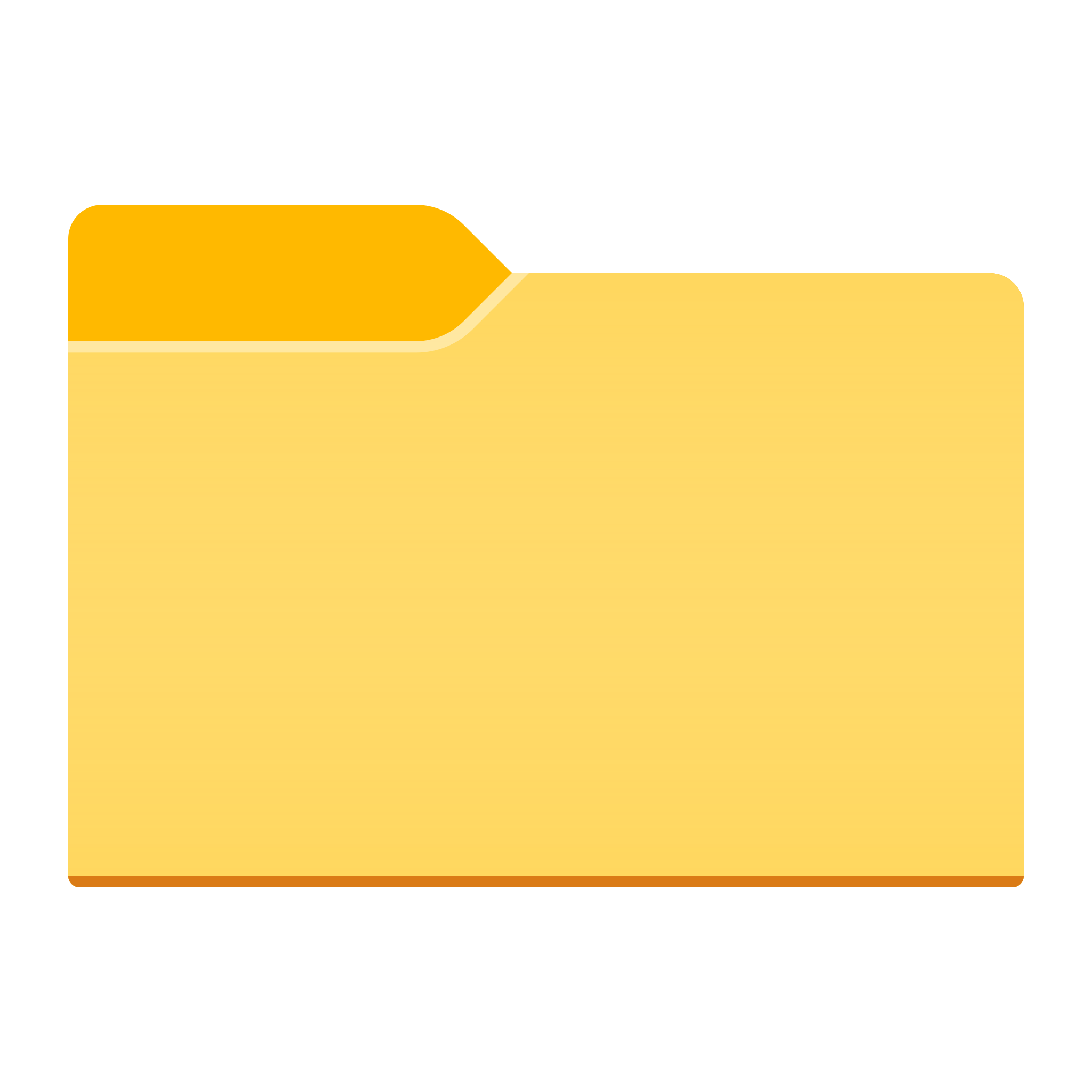 Section 3  Parent, Family, and Community Engagement
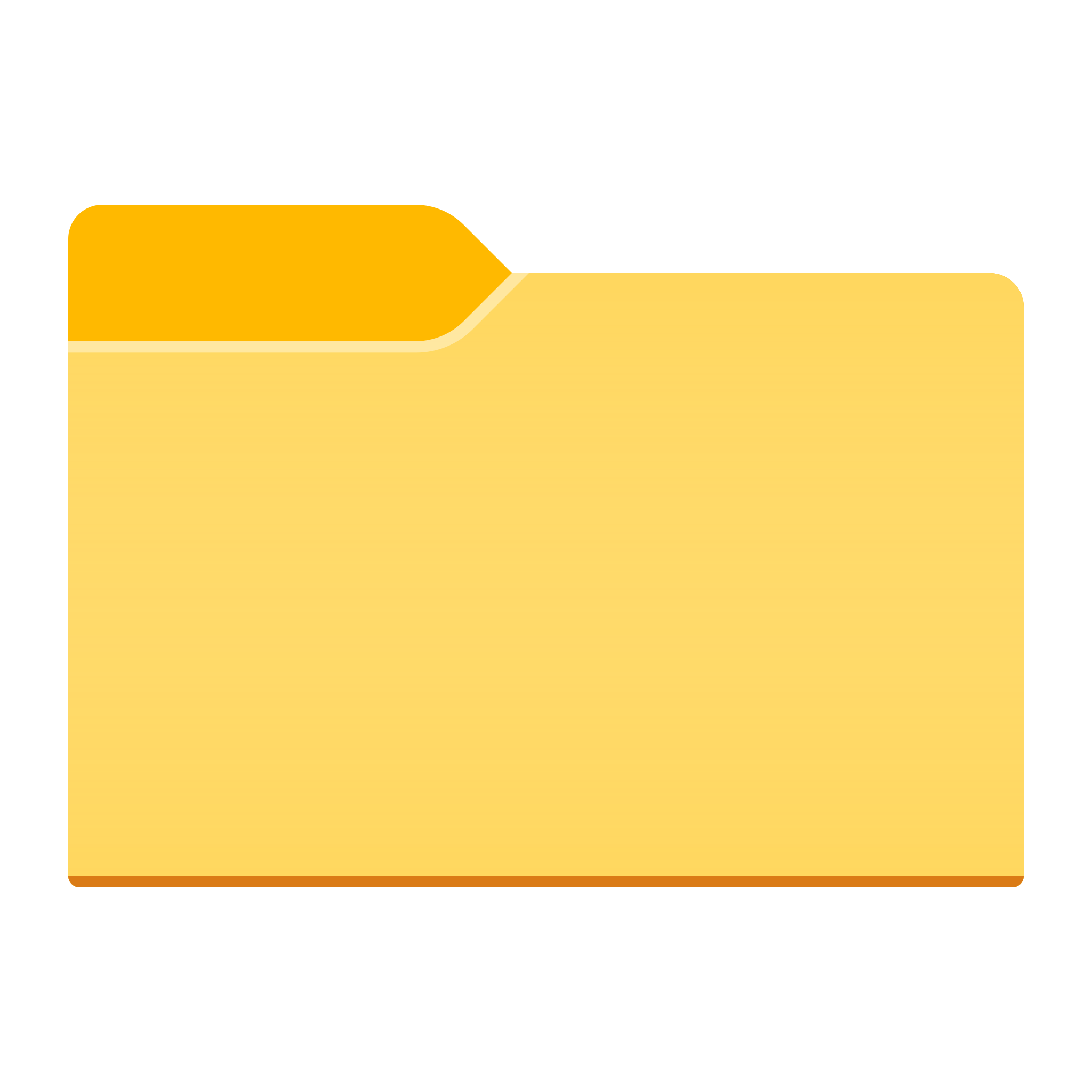 Section 4  Annual Assessments
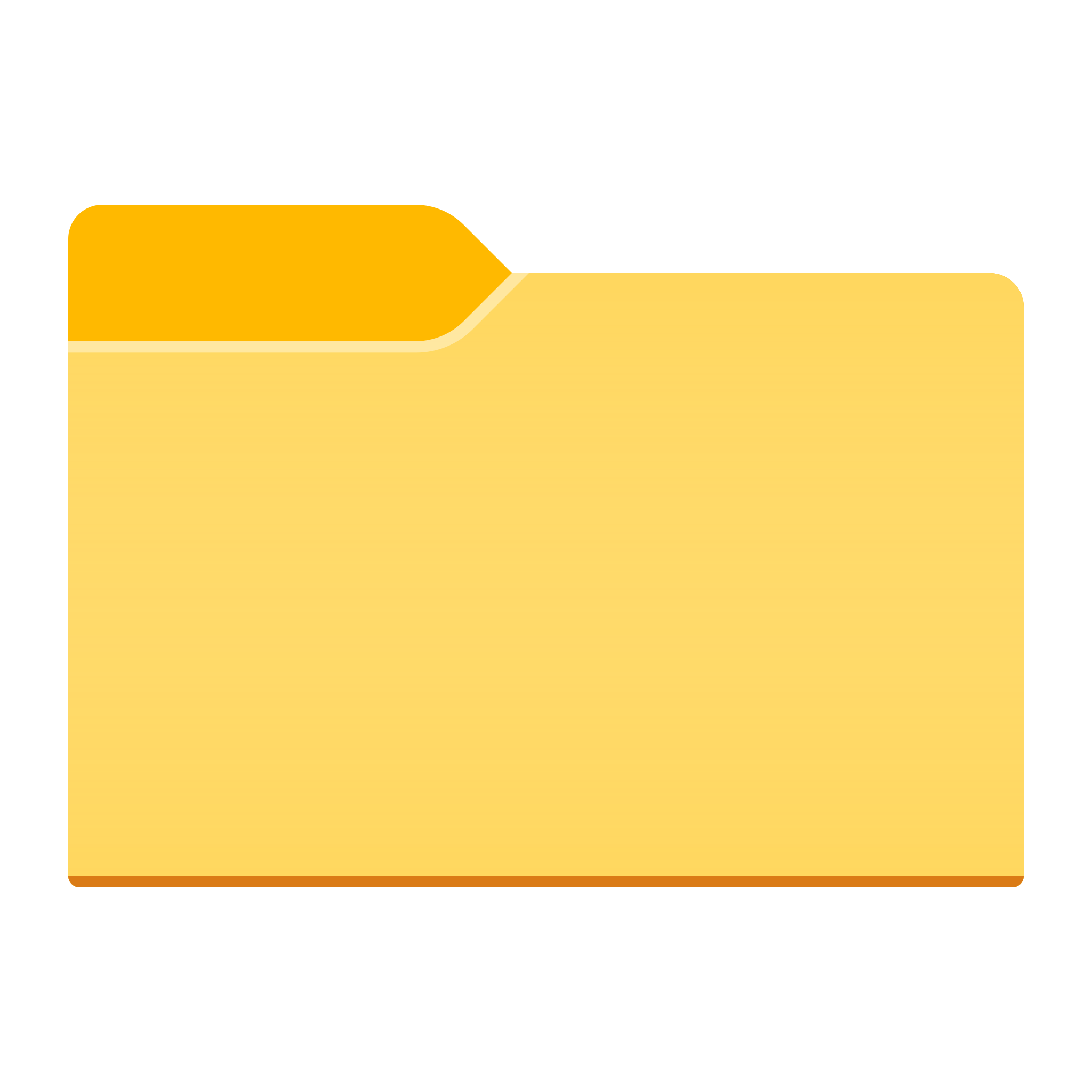 Section 5  Exiting/Monitoring English Learners
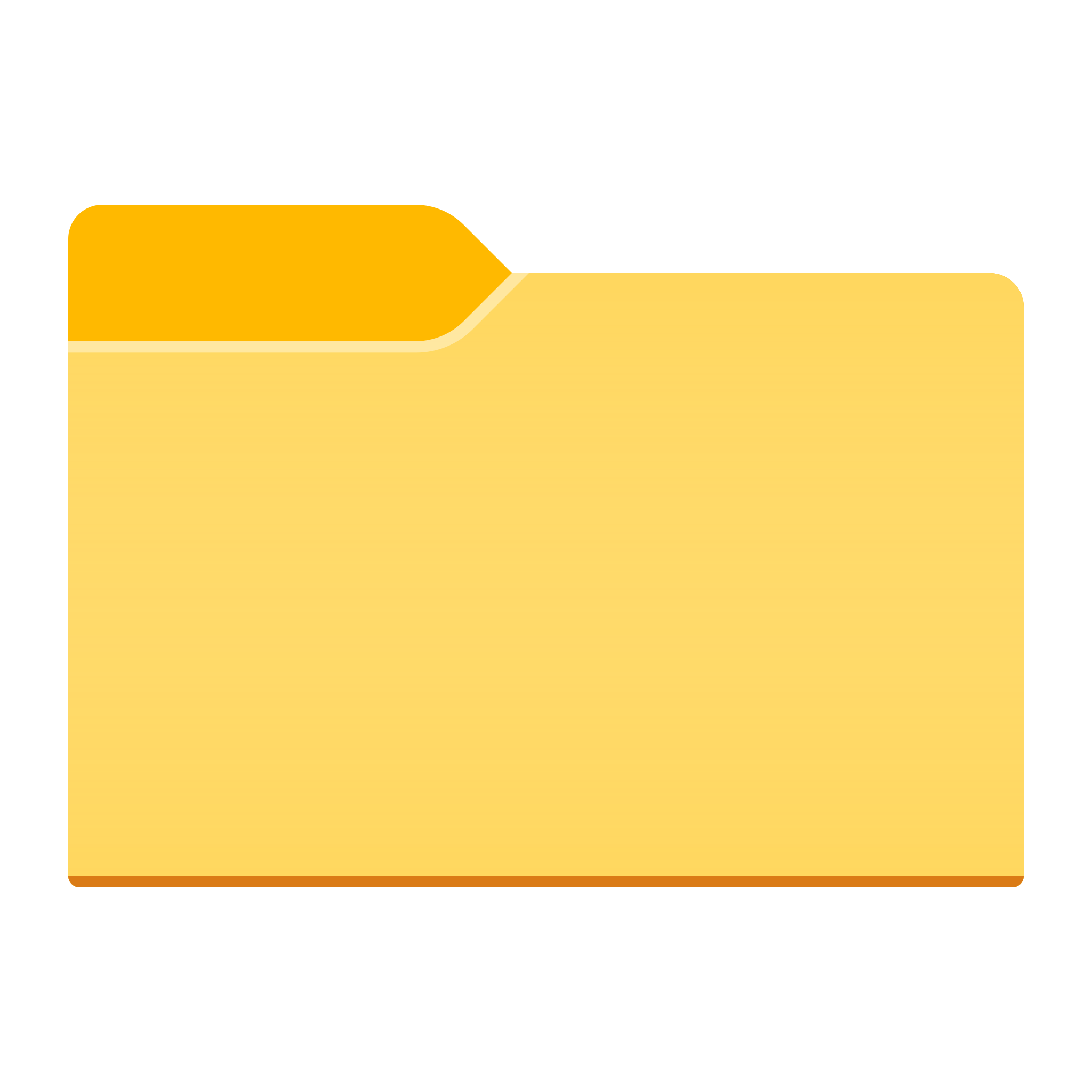 Section 6  Access to Instructional Programs/Graduation
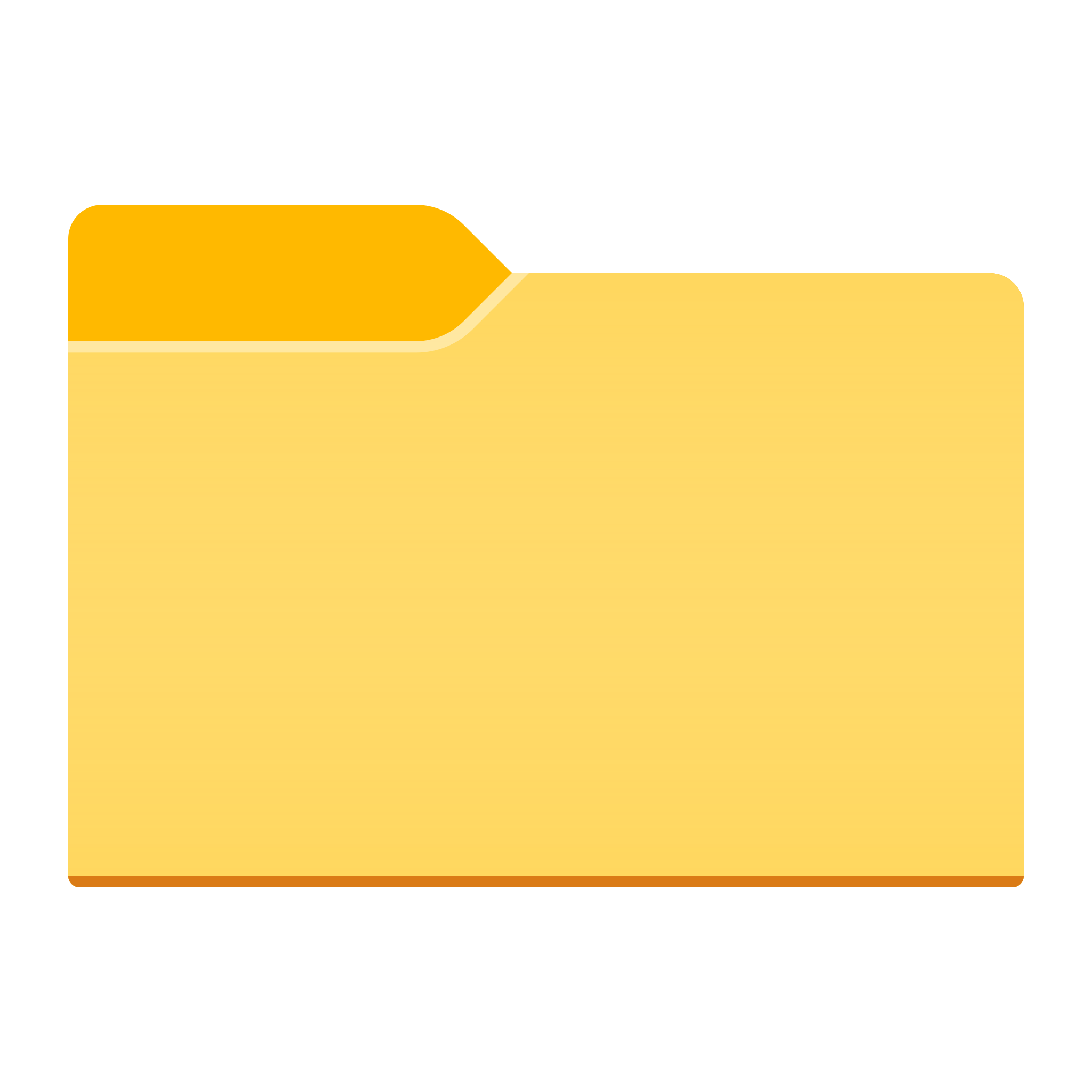 Section 7  Staffing for English Learner Programs
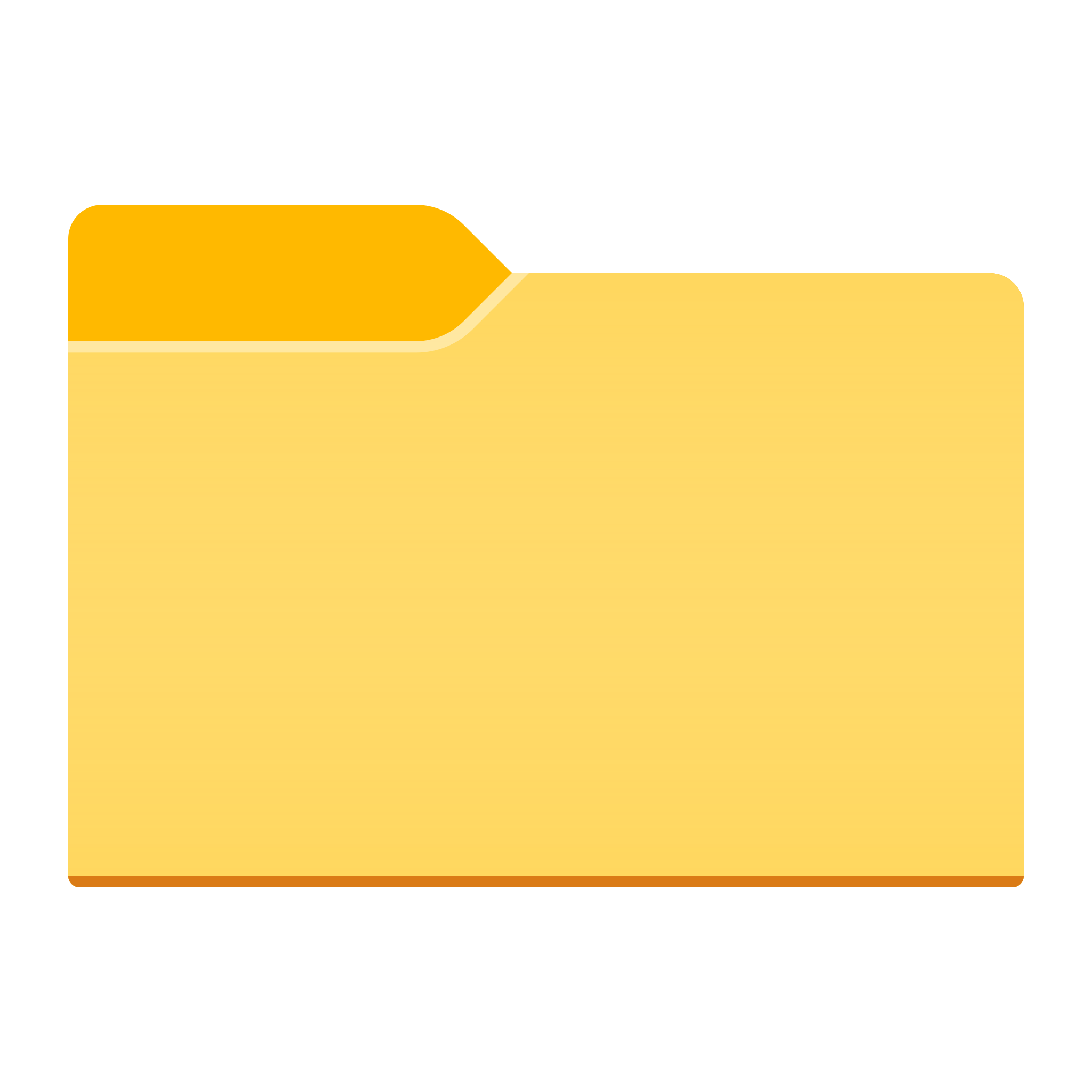 Section 8  English Learner Data
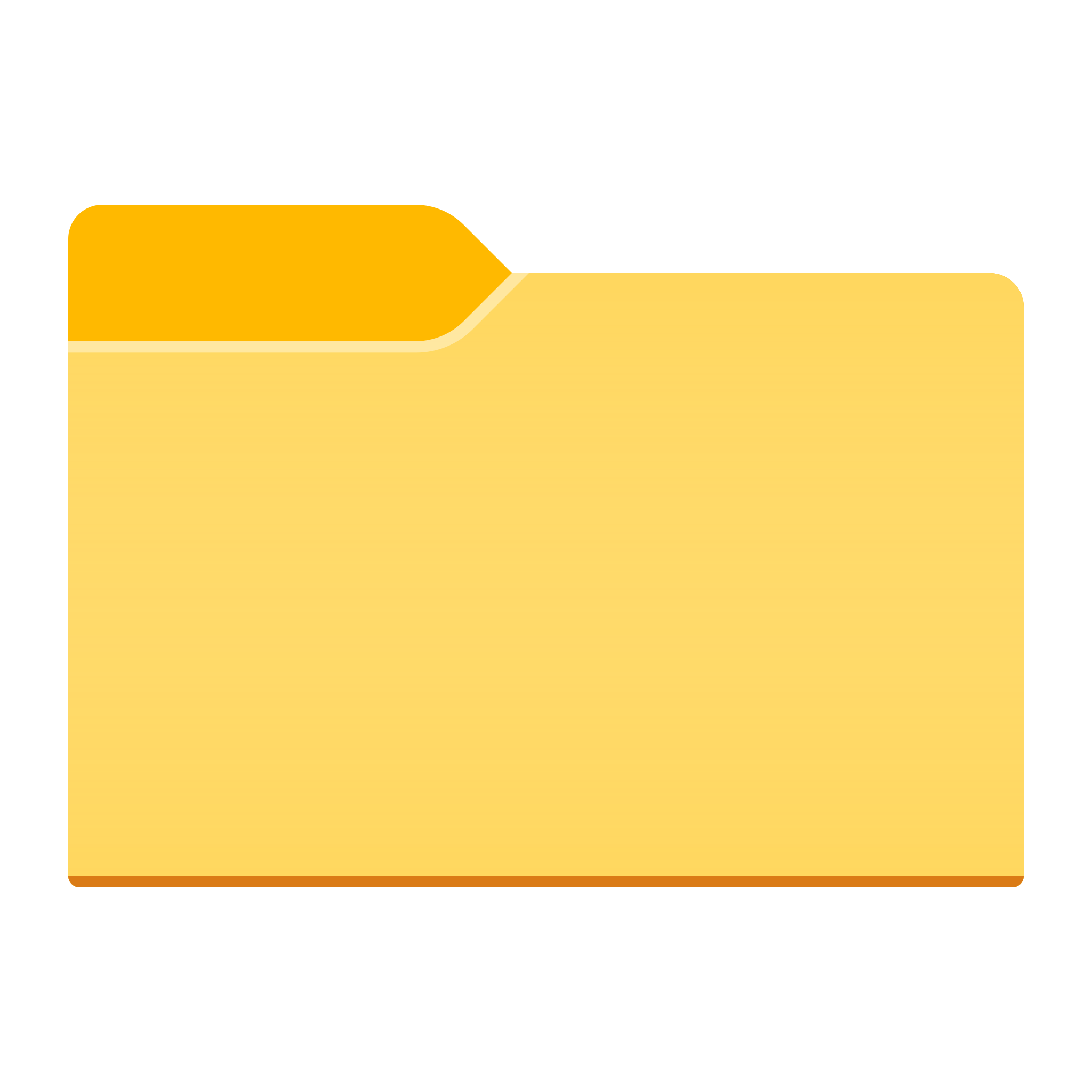 Section 9  Fiscal Review
Oregon Department of Education
74
Example:  1 Folder for Each Item
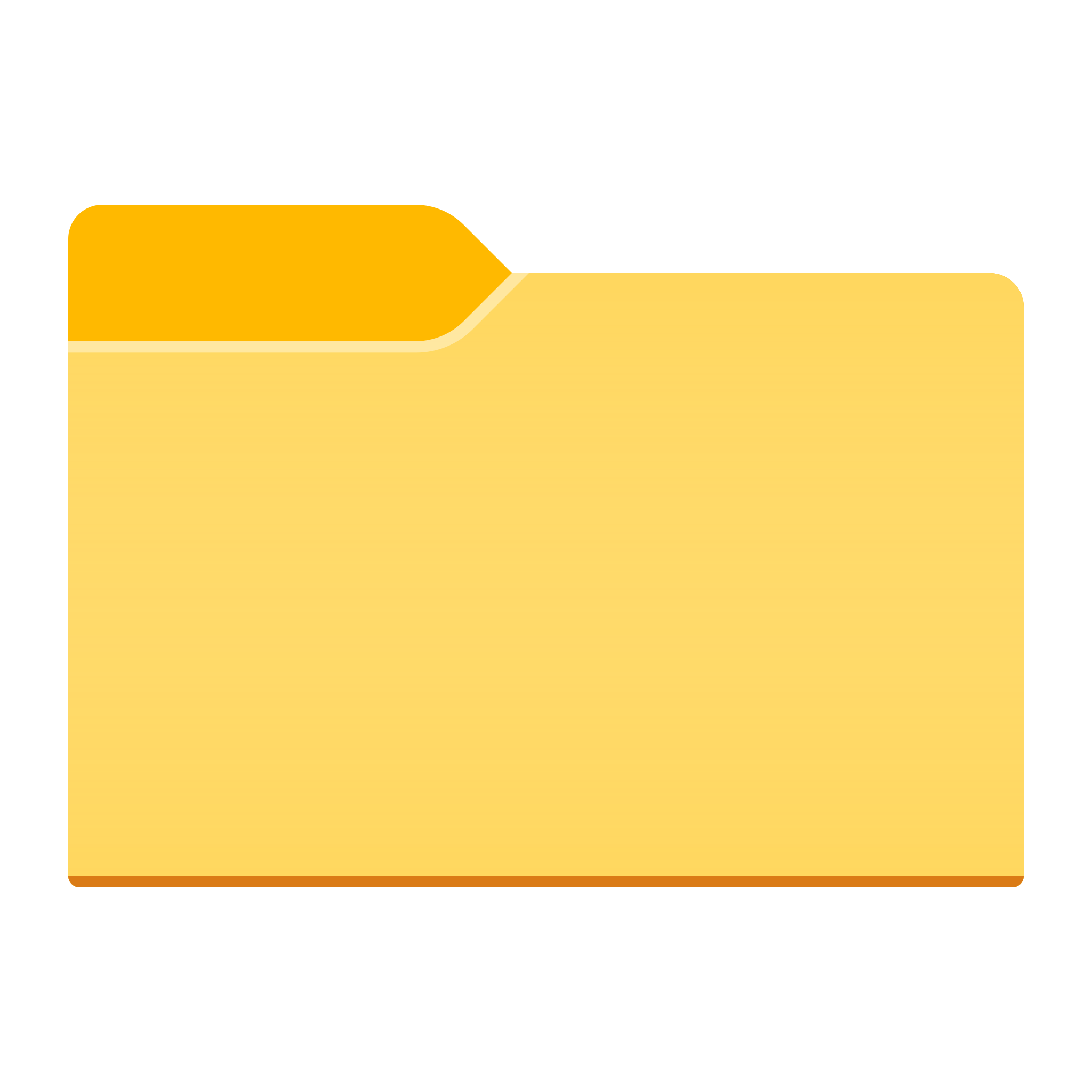 Section 2  Identification of English Learners
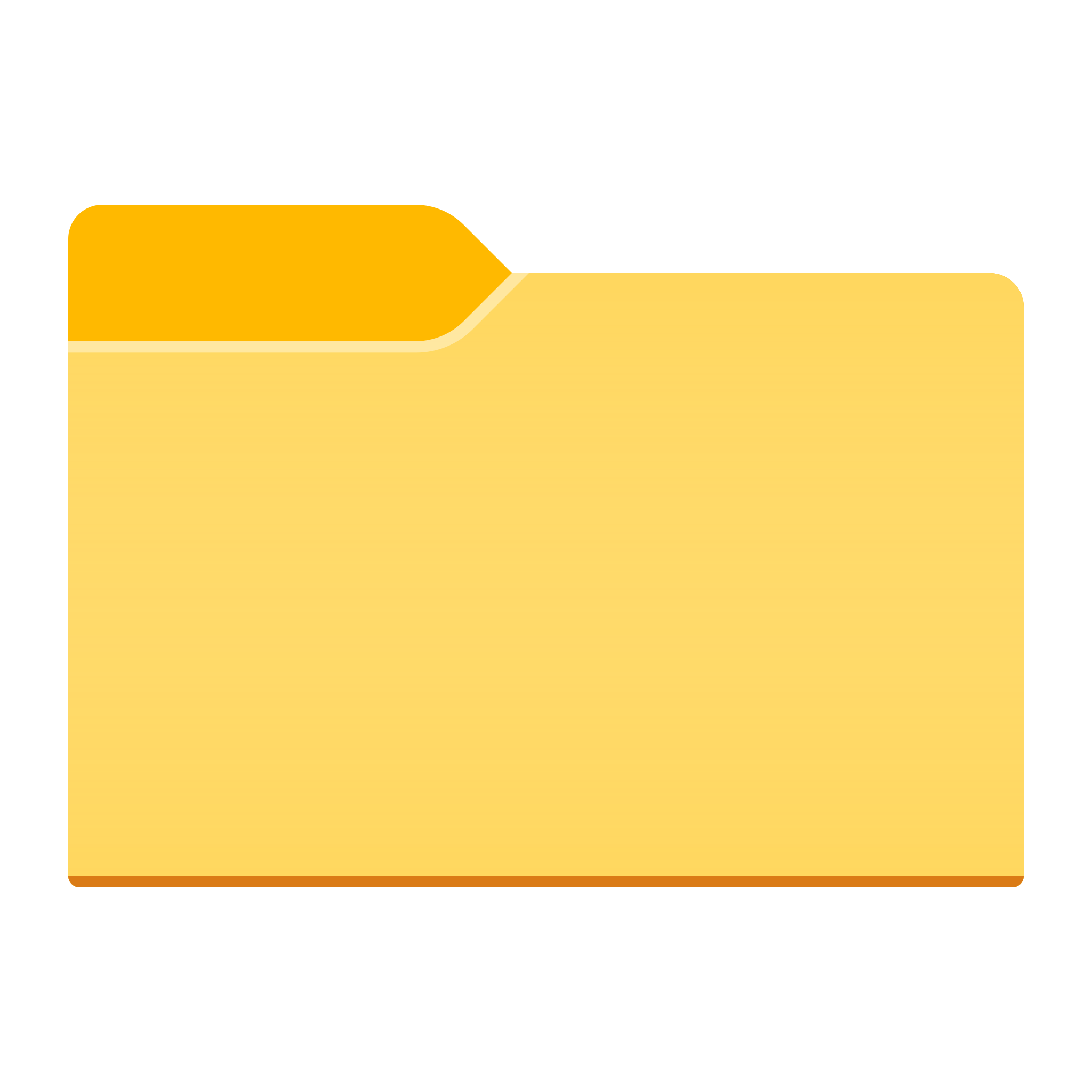 Item 2
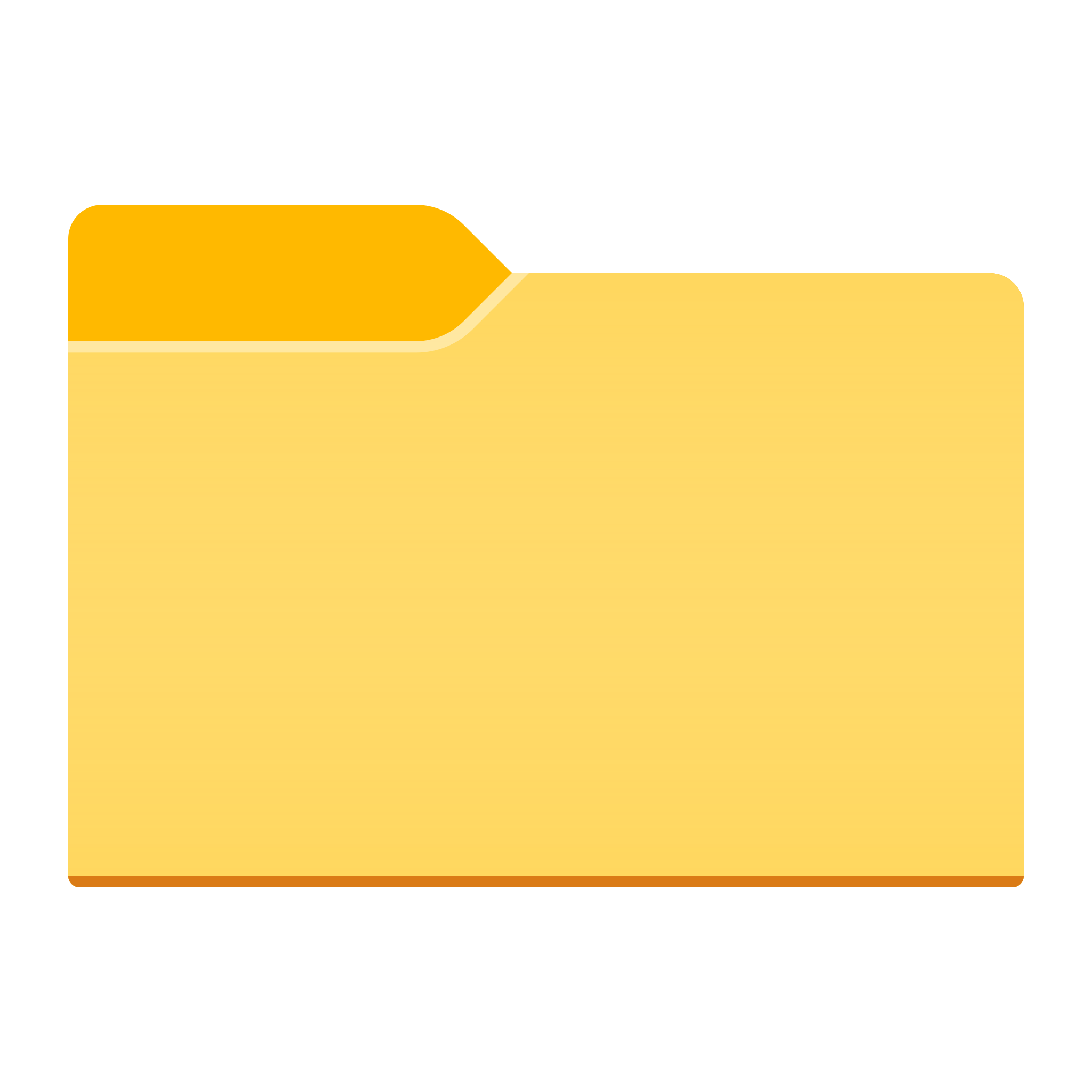 Item 3
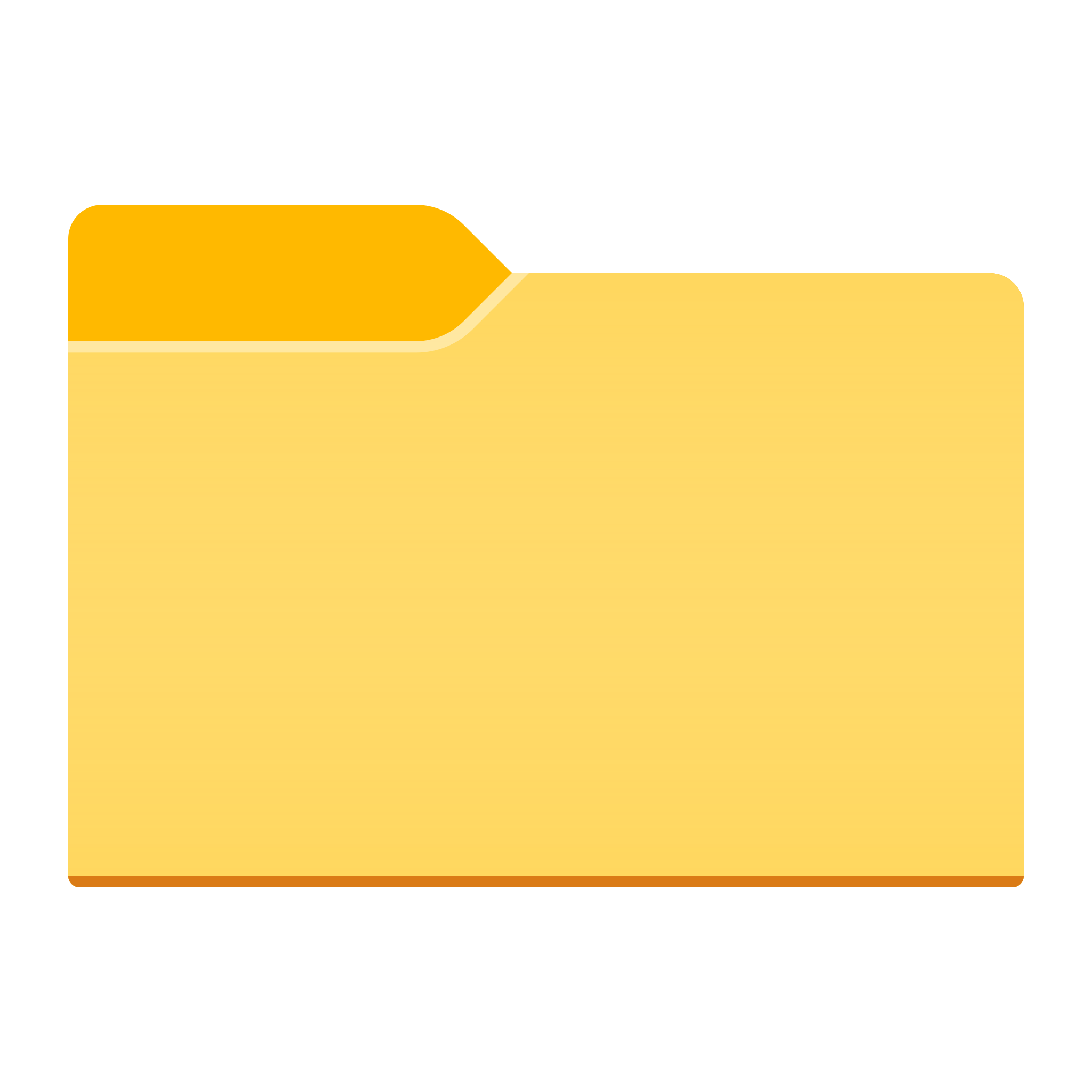 Item 4
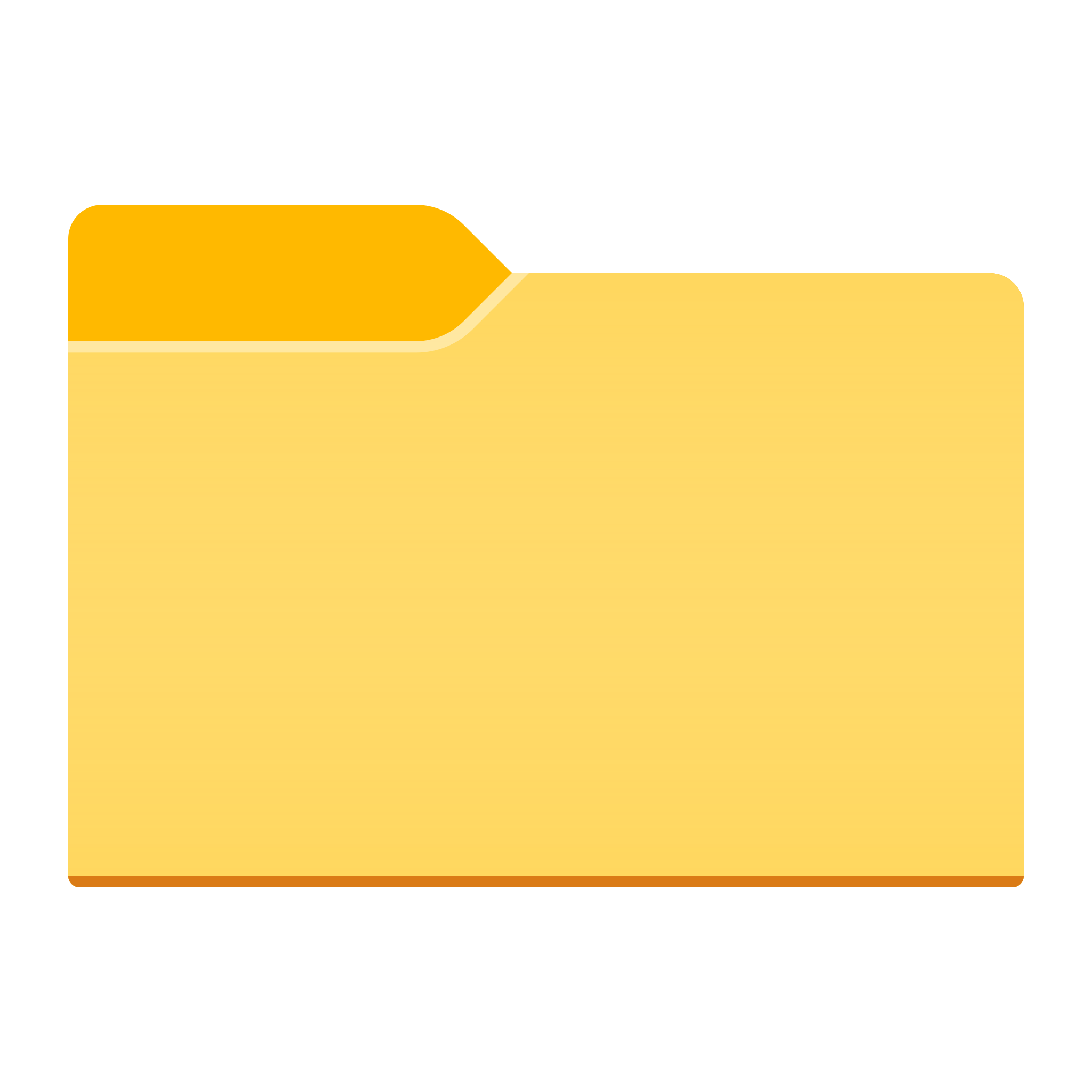 Item 5
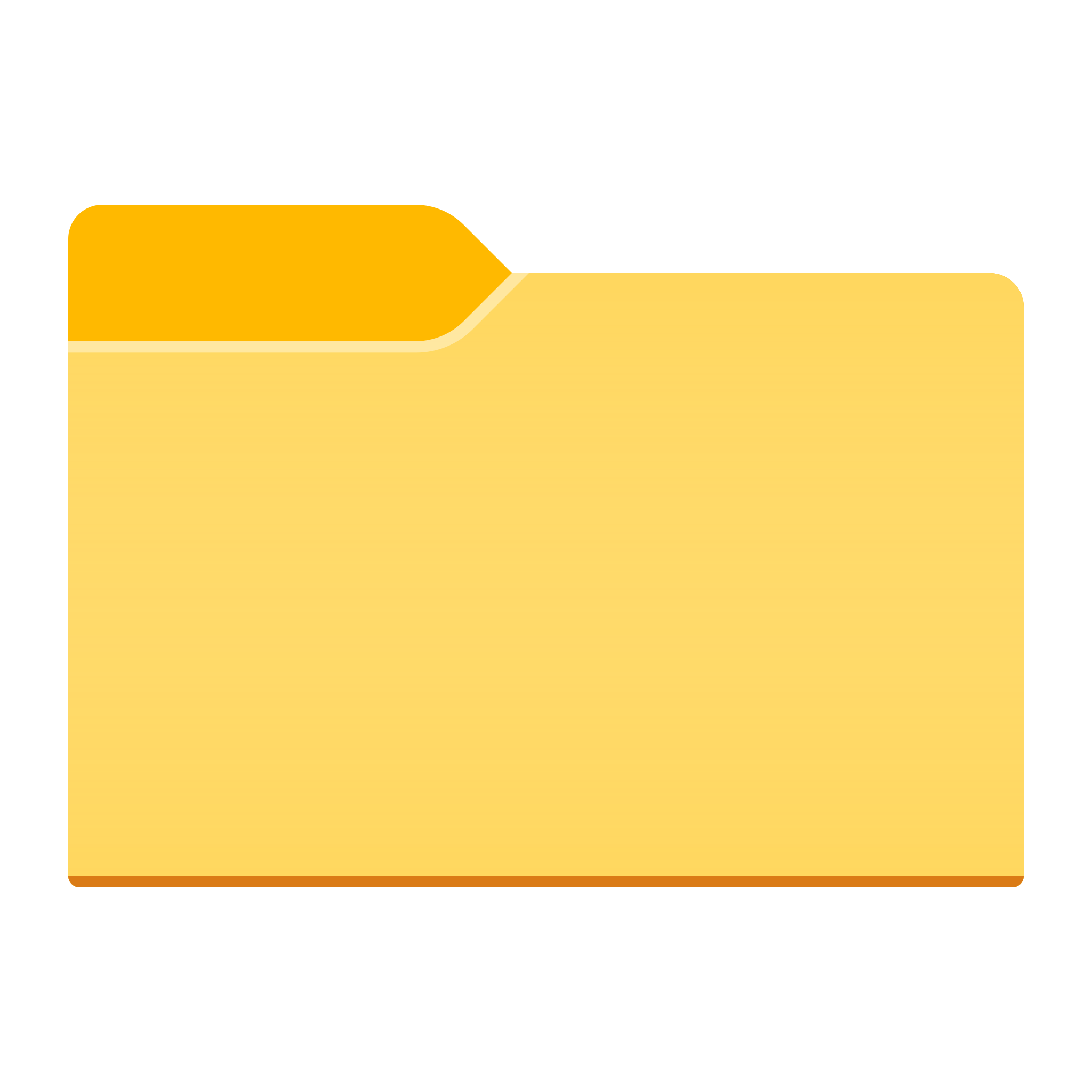 Item 6
Oregon Department of Education
75
[Speaker Notes: Caution:  having a lot of folders within folders can create download issues for the ODE secure file application, therefore districts are encouraged to limit the number of folders within folders as well as use shorter file names.

When ODE staff are notified of a downloading issue, they reach out to the district/ESD and provide support in resending the information.]
Documents to Help You
ODE Monitoring Web Page
Guidance Documents
Monitoring Rubric
Monitoring Template
Districts to be Monitored
Monitoring Organization Guidance
Monitoring Training PowerPoint
ESSA – Title I and Title III
Dear Colleague Letter – January 2015
Title III Non-Regulatory Guidance – 2019 (revised 2019)
OAR 581-023-0100 (4)
Oregon Department of Education
76
Estimated time for monitoring work
At the end of the 2022-23 monitoring cycle, ODE staff surveyed the participating districts.  There was a variety of responses to the question “how much time did your district spend preparing the Title III monitoring?”.
The range was from:  15 hours to 40 hours (including monitoring response time)
Districts responding to the survey had student populations ranging from 20 students to over 3,000.  Most of the districts responding had fewer than 300 students.
77
Recommendations for Preparing the Submission
Review each section of the monitoring rubric
Decide who will be the best contact to provide the required information
i.e., fiscal/business office for Section 9
Establish a district shared folder system that everyone can access
Create checklists of what is needed for each section
Plan backward from submission due date
Contact ODE Title III staff for support
Plan on submitting a day or two prior to the due date 
Keep the district monitoring folder in case files need to be reloaded up to ODE
Let ODE staff know if district staff changes during the monitoring period
78
Here to Help
Kim Miller – 971-239-9681 | kim.a.miller@ode.oregon.gov
Oregon Department of Education
79
Any Other Questions
Please post your question in the Question/Answer section
Oregon Department of Education
80
[Speaker Notes: Take a moment to review the questions and ensure to answer them in the  Q & A]
Thank You
Oregon Department of Education
81
[Speaker Notes: Team – mention  we are willing to stay in this meeting for district questions.]